نموذج رقم (2)
Course Title
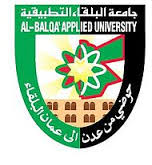 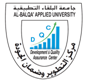 Instructor Information
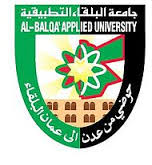 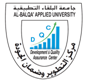 Course description {From course plan}
Textbook: Textbook Title
Image of the textbook Cover
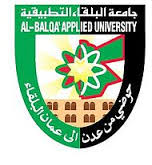 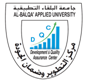 COURSE OBJECTIVES
COURSE SYLLABUS
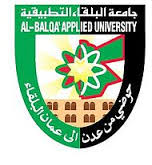 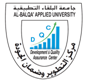 Chapter 1
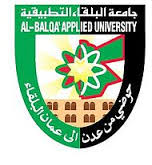 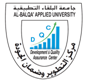 Slide1
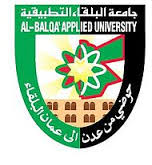 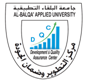 Slide2